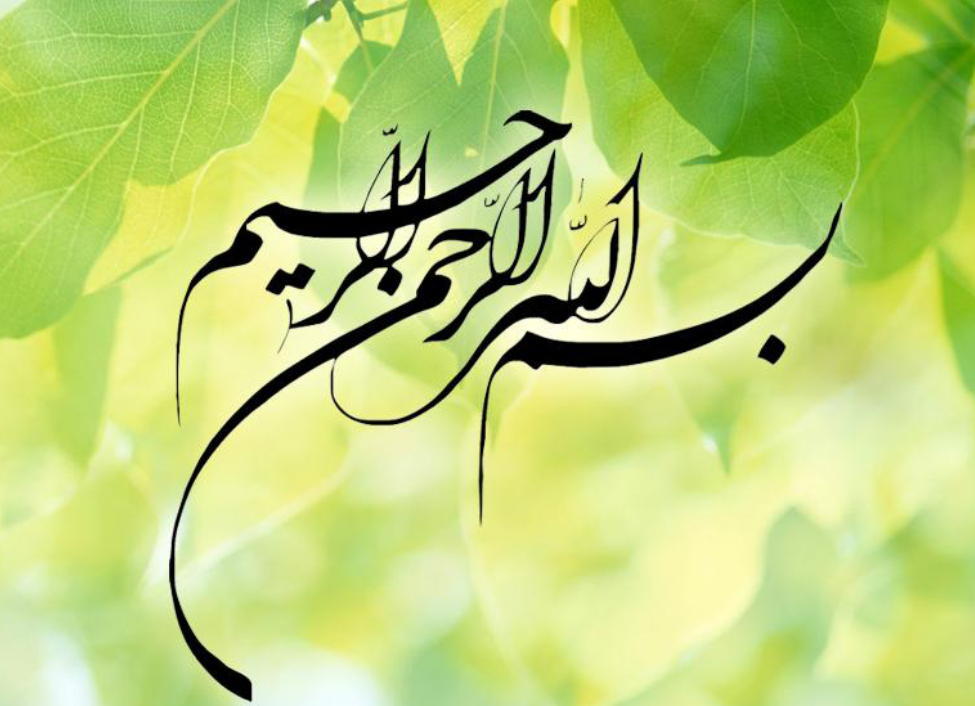 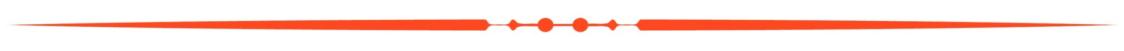 فصل پنج : اصول و مقررات پیمان
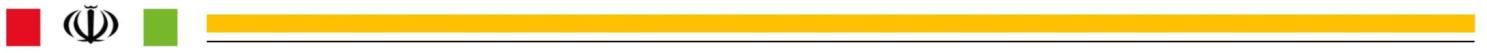 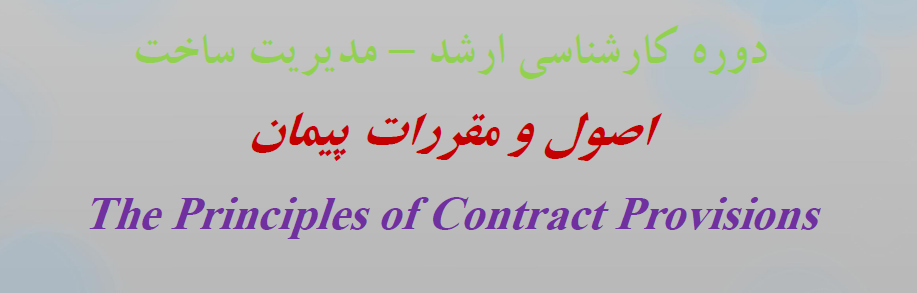 دانشگاه لامعی گرگان
مدرس : علی زنگانه
نیمسال اول 98-97
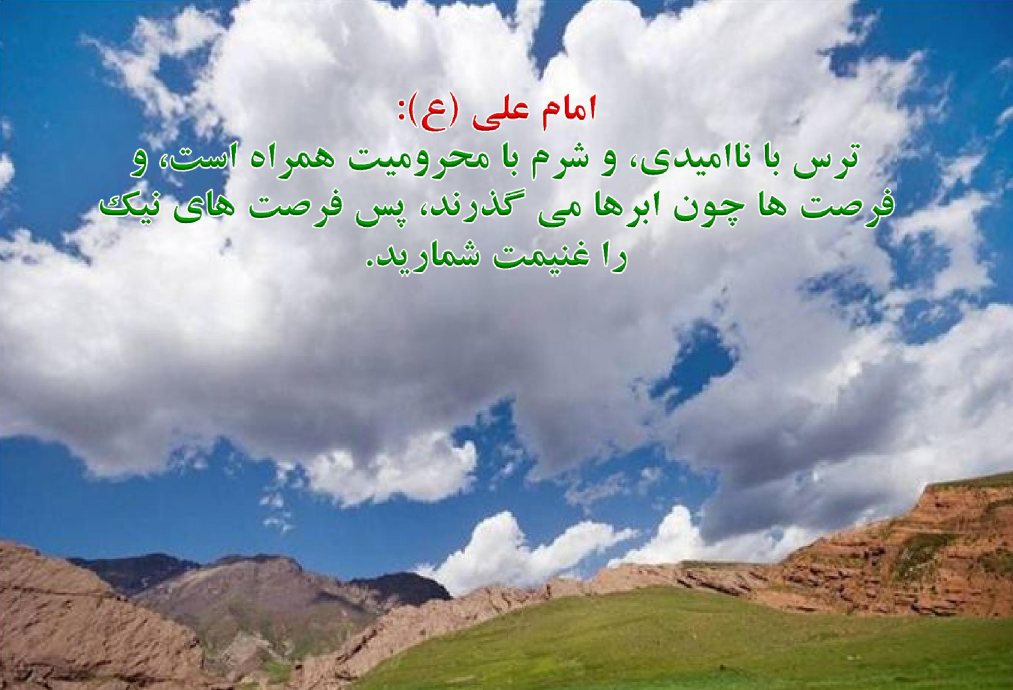